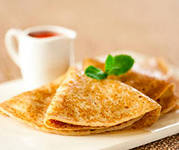 Pancakes
cookingmaster-class
Duyun  V.A.
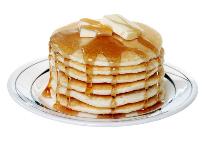 Pan
cake
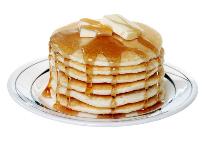 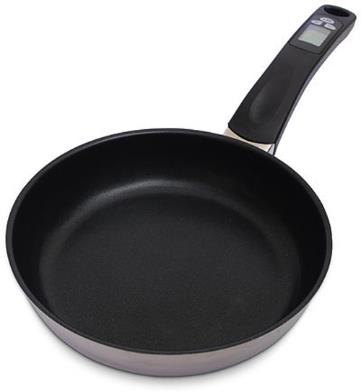 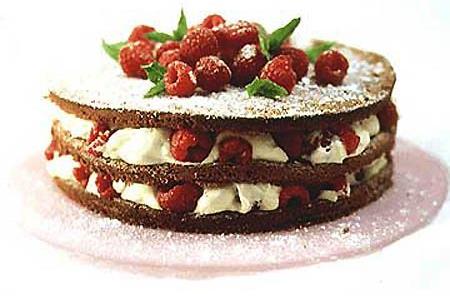 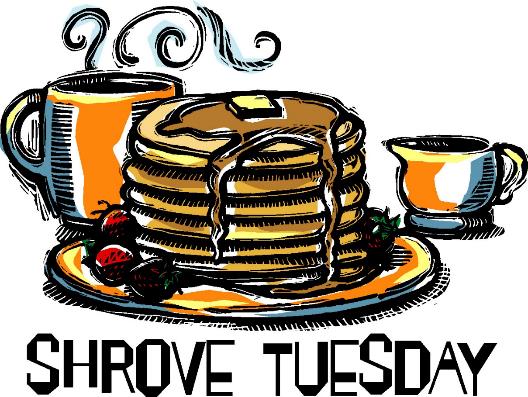 Pancake Day in the UK is also known as Shrove Tuesday.This year it is on 4th March (2014)
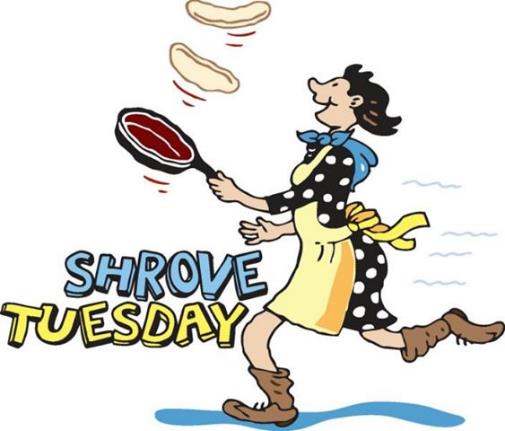 It is traditionally a day of fun and 
feasting before 40 days of Lent.
Fun- веселье
Feast –пир
Lent- пост
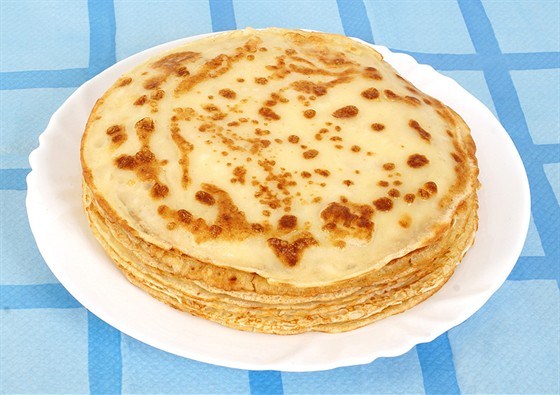 How to cook
pancakes?
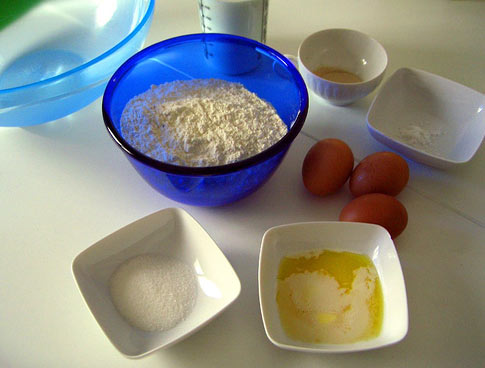 Ingredients:
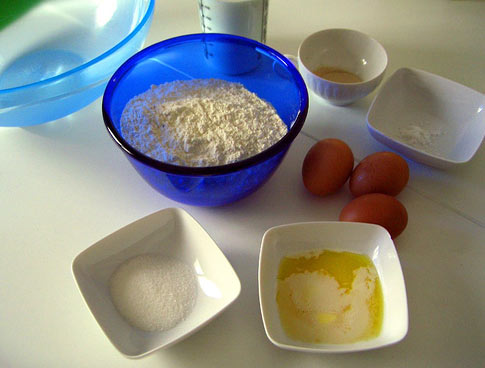 milk
oil
flour
soda
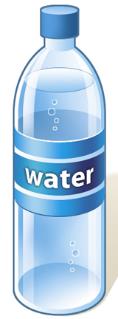 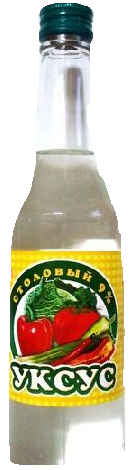 salt
eggs
vinegar
butter
sugar
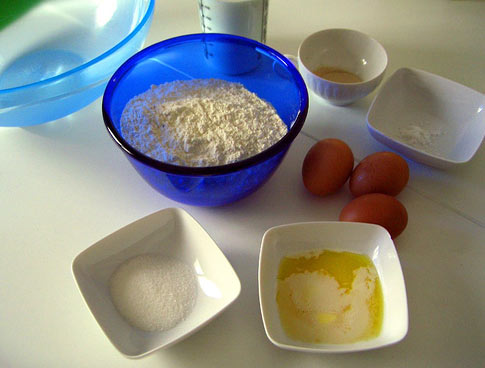 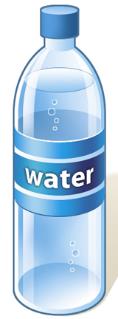 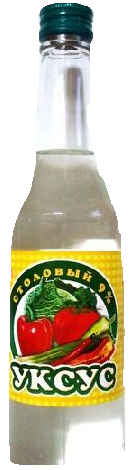 Let's practice a little!
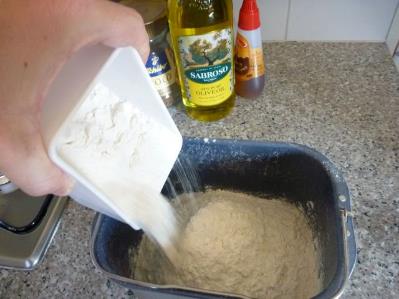 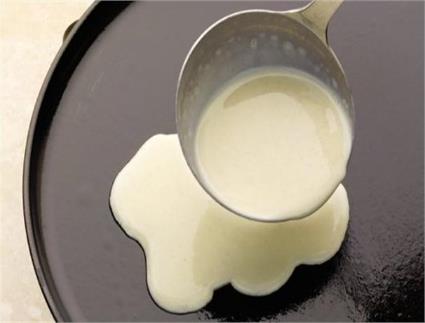 Pour
Add
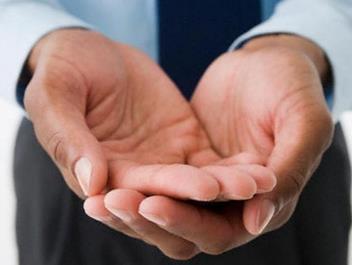 Take
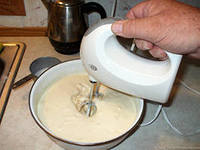 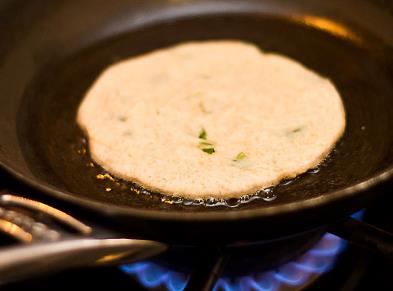 Mix
Fry
Let’s play“Toss and catch a pancake”
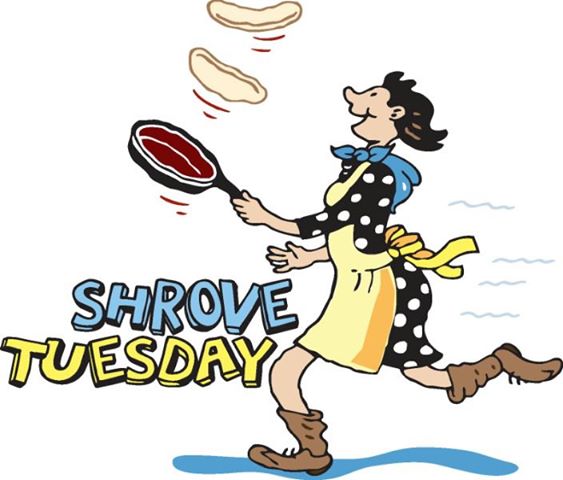 Toss - кидать catch- ловить
Enjoy your meal!